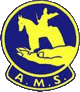 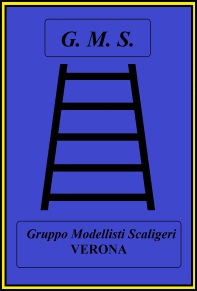 9° Mostra concorso Nazionale di modellismo
“Città di Verona”
CATEGORIA C1
FIGURINI MILITARI FINO A 54 mm
MASTER
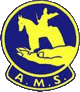 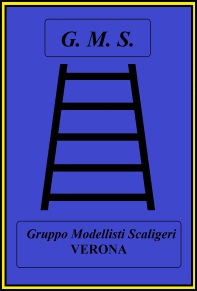 9° Mostra concorso Nazionale di modellismo
“Città di Verona”
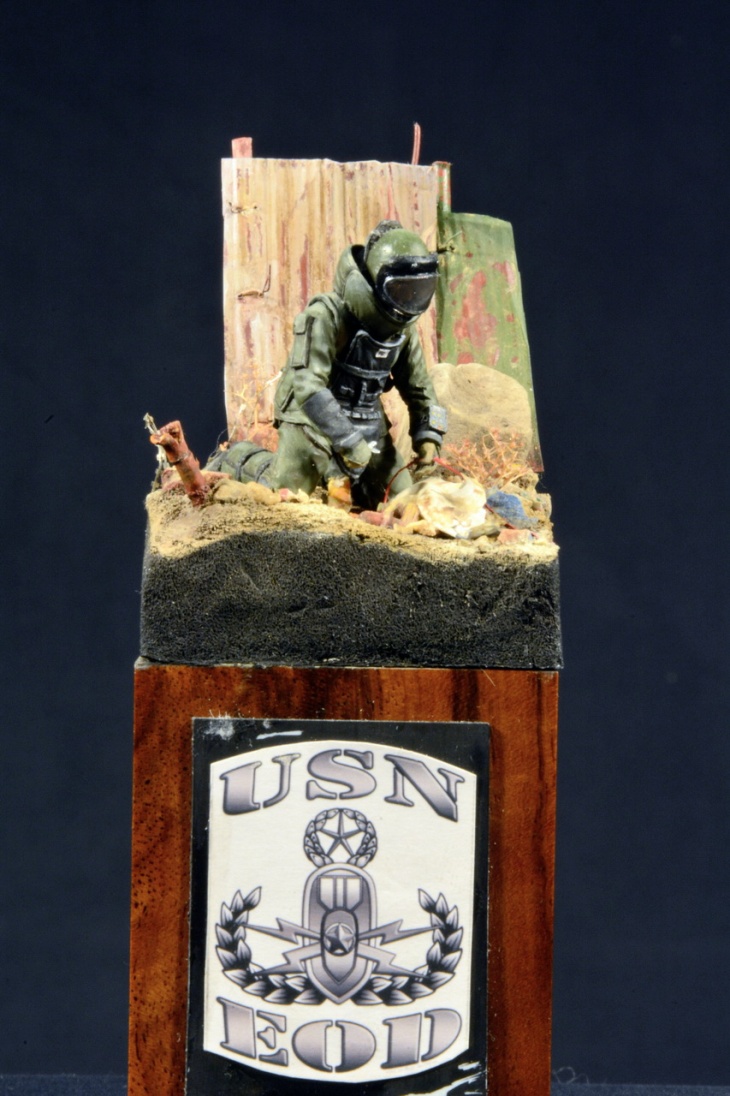 USN EOD
Bronzo
Cristian Colombo
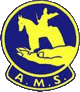 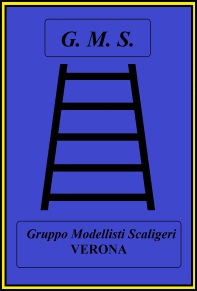 9° Mostra concorso Nazionale di modellismo
“Città di Verona”
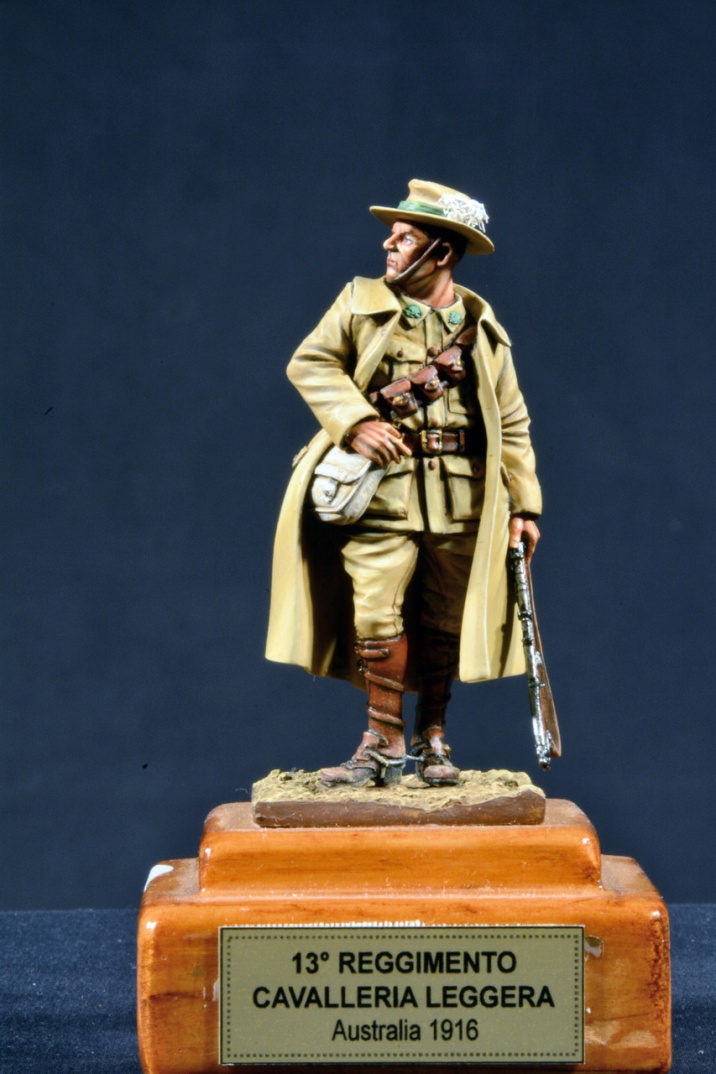 13° RGT Cavalleria Leggera Australiana 1916
Argento
Stefano Benetello
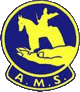 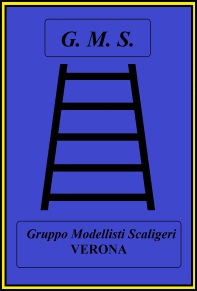 9° Mostra concorso Nazionale di modellismo
“Città di Verona”
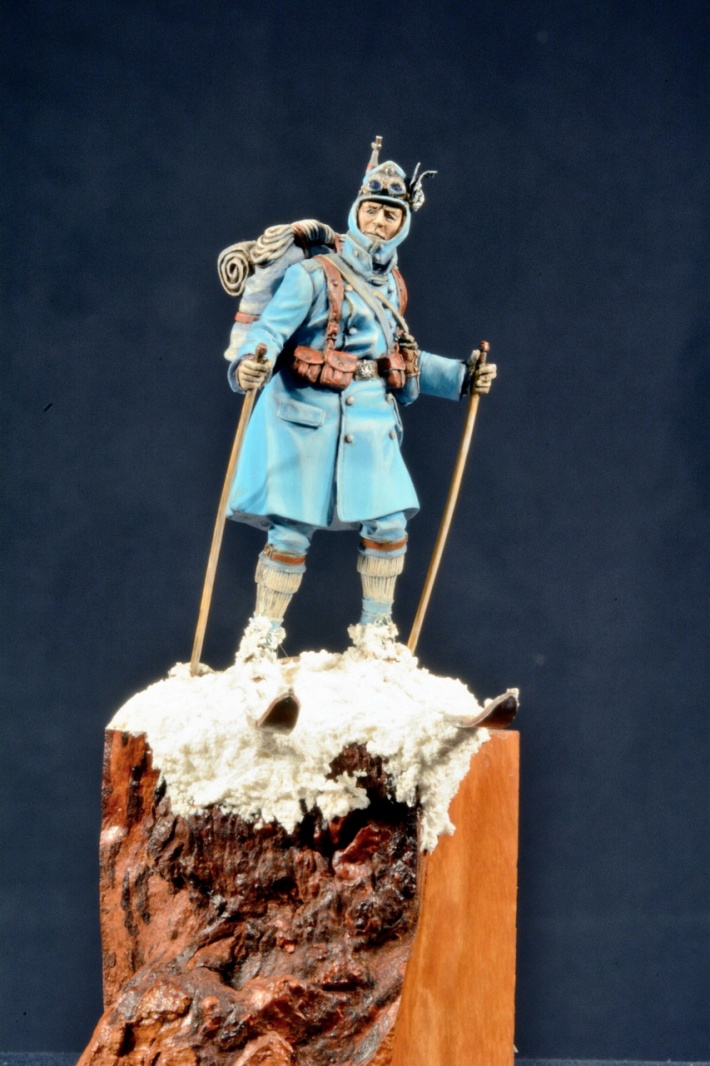 Tiroler Landesshutzen 2° Reg. Bozen - Sciatore
Oro
Silvano Tomaselli
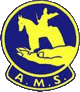 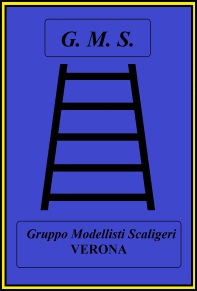 9° Mostra concorso Nazionale di modellismo
“Città di Verona”
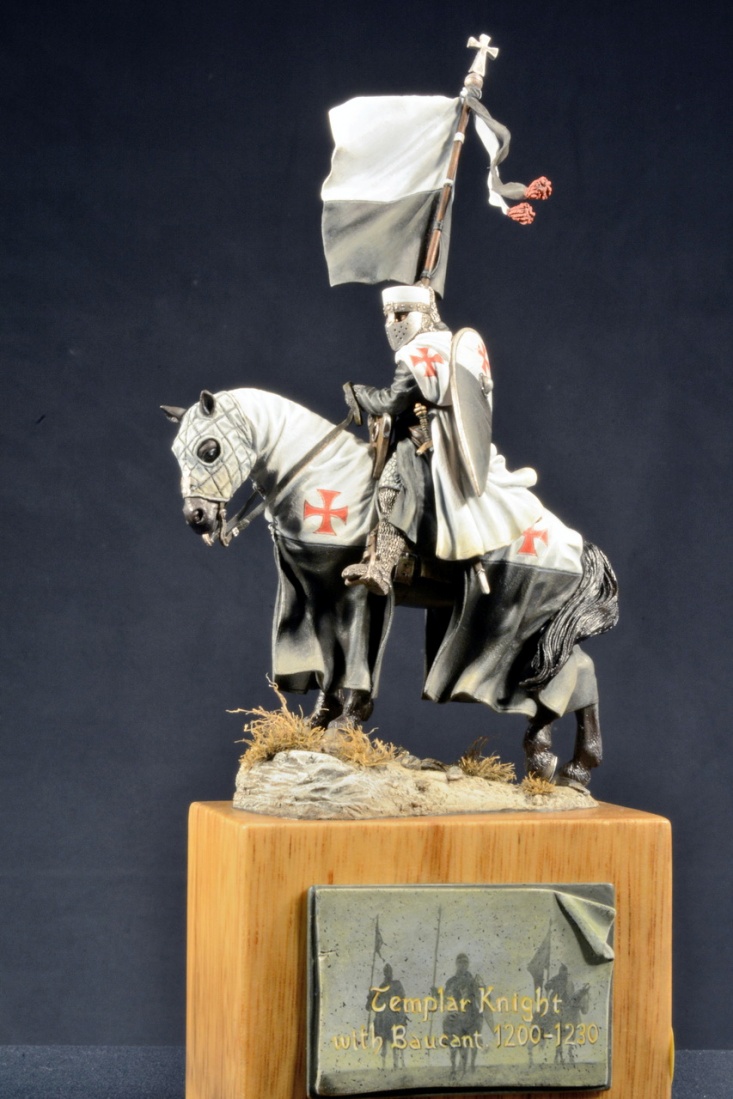 Templar Knight (1200-1230)
Best Of Class
Diego Vaccari